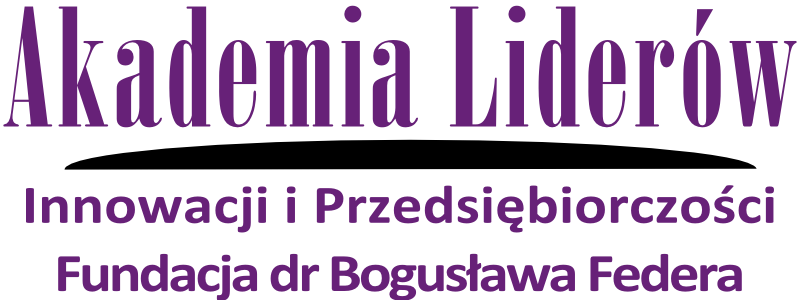 FOTOGALERIAWarsztaty Inspiracyjne
Mój Pierwszy Biznes
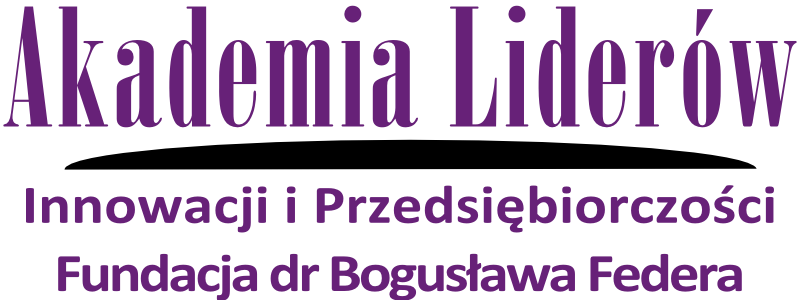 Mój pierwszy biznes
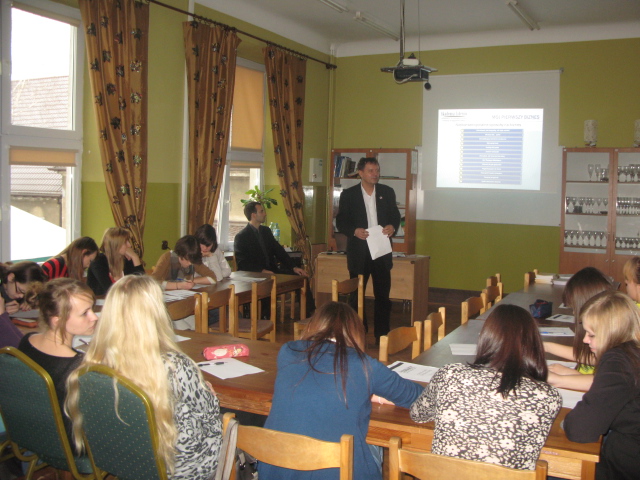 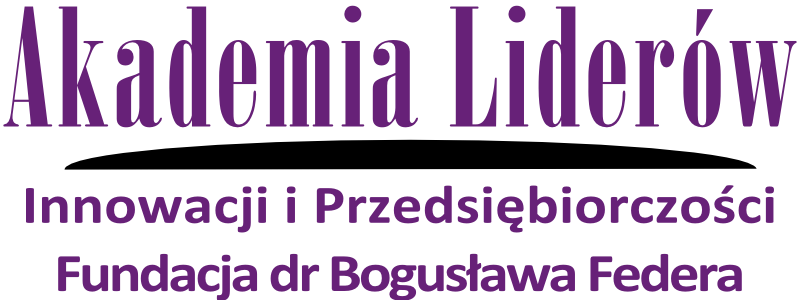 Mój pierwszy biznes
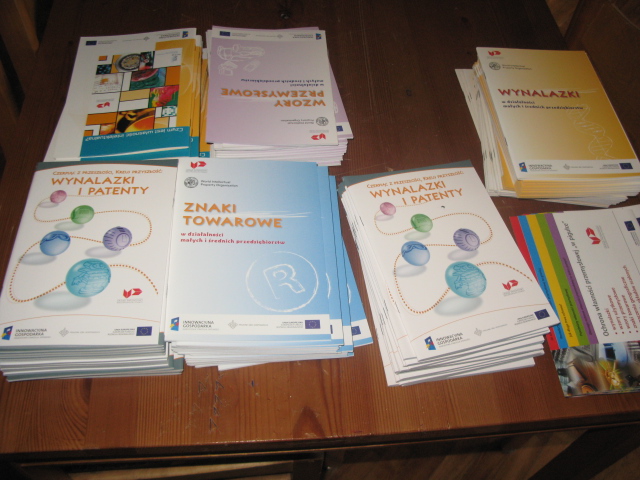 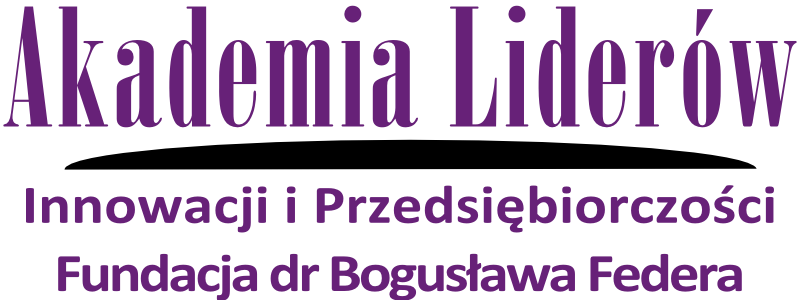 Mój pierwszy biznes
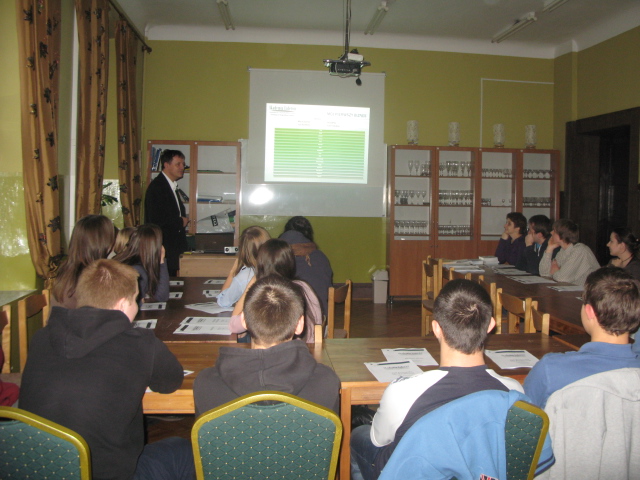 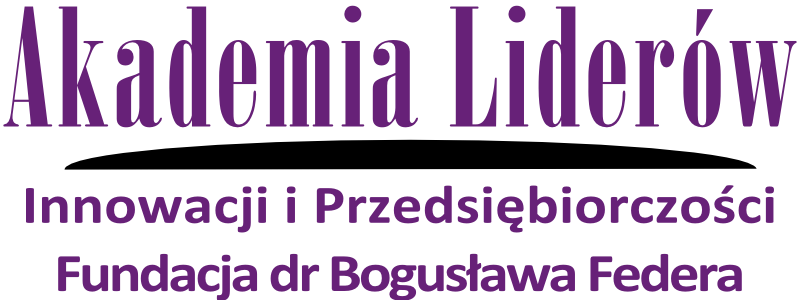 Mój pierwszy biznes
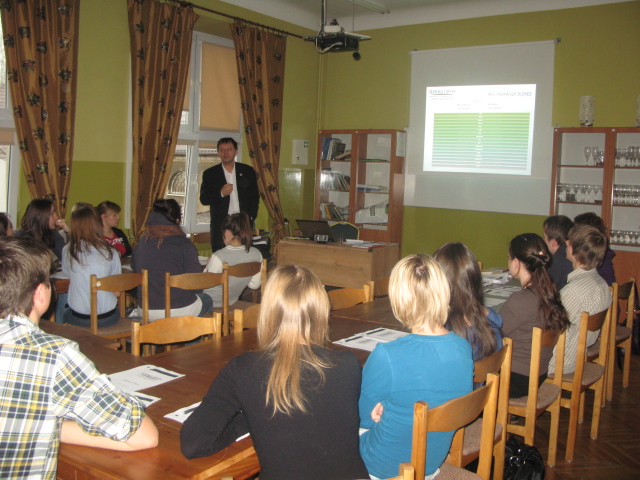 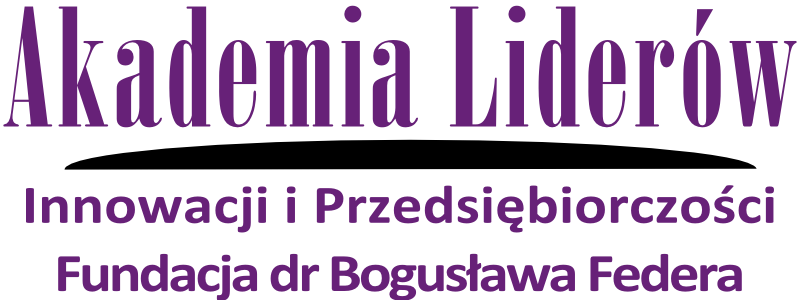 Mój pierwszy biznes
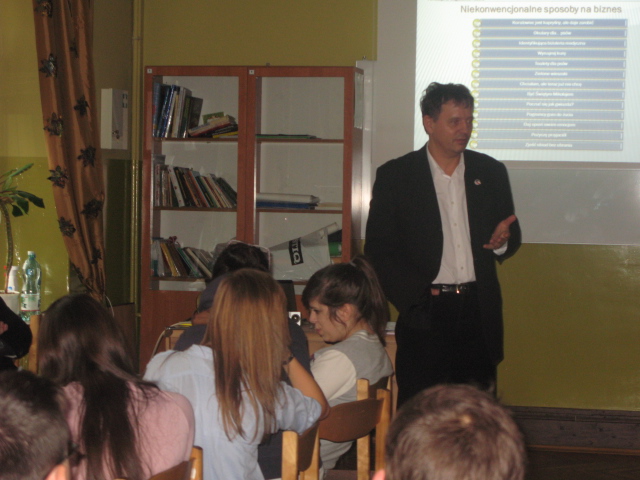 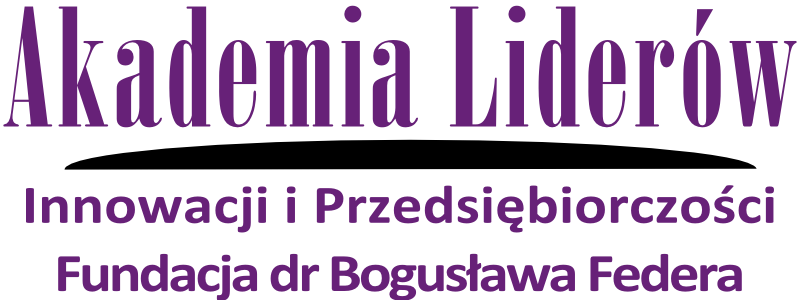 Mój pierwszy biznes
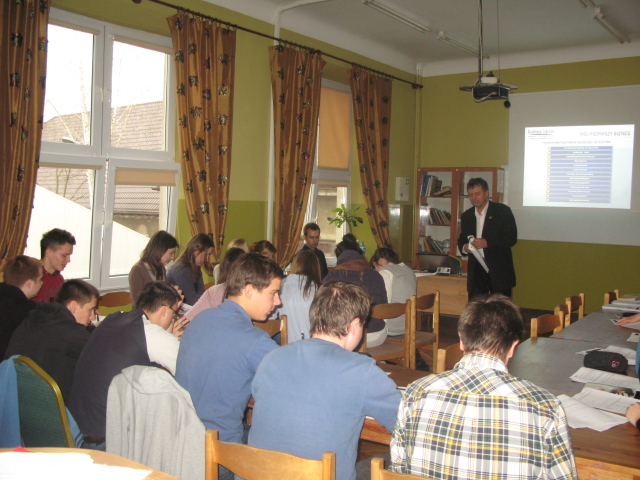 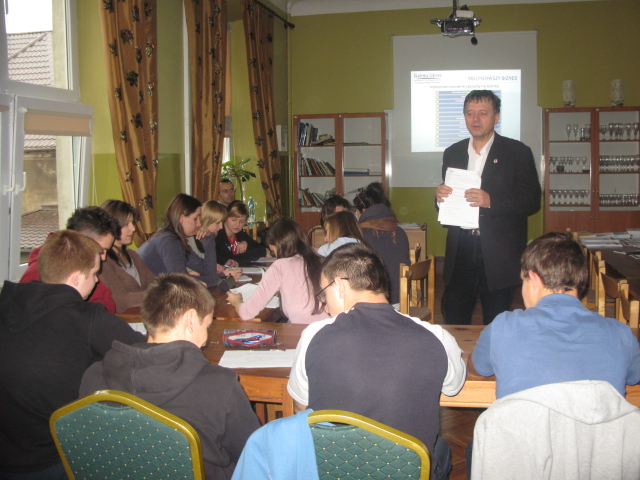 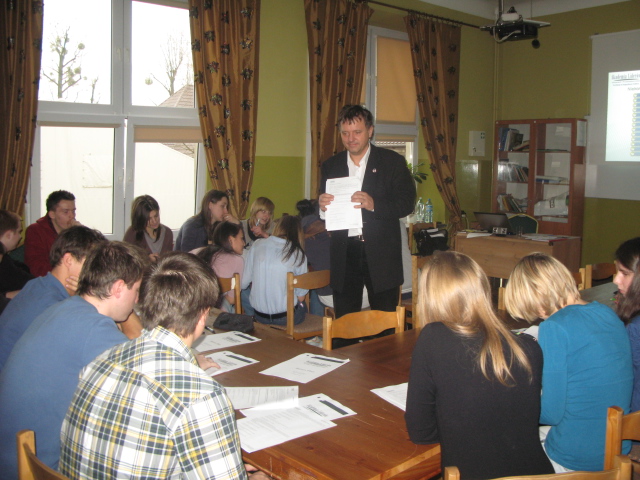 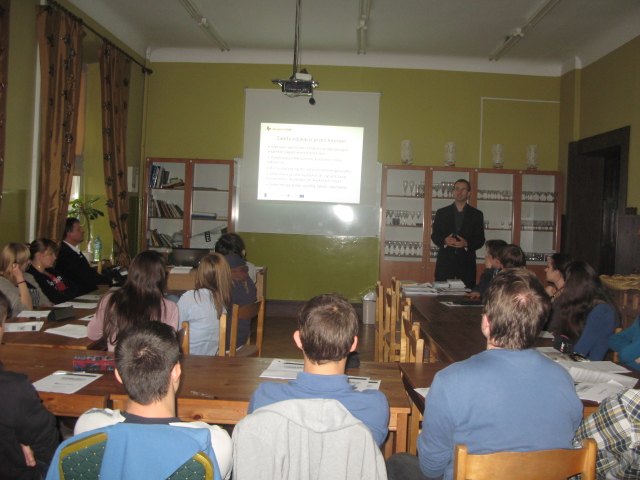 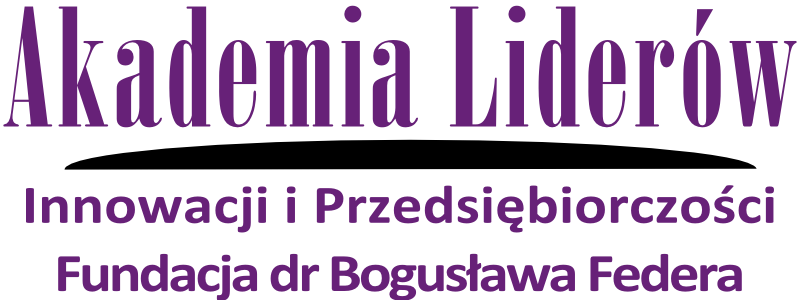 Mój pierwszy biznes
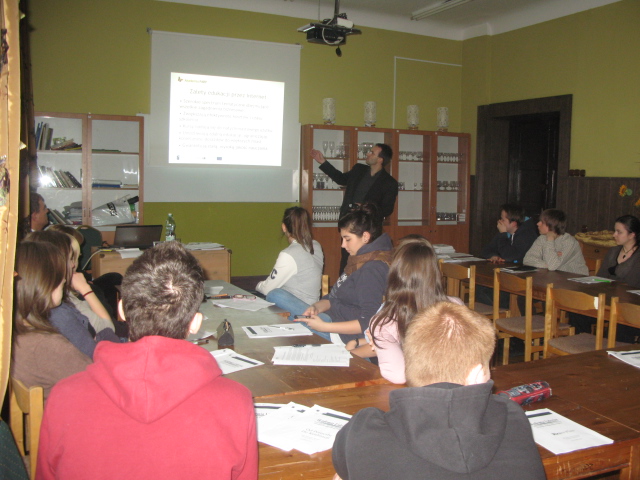 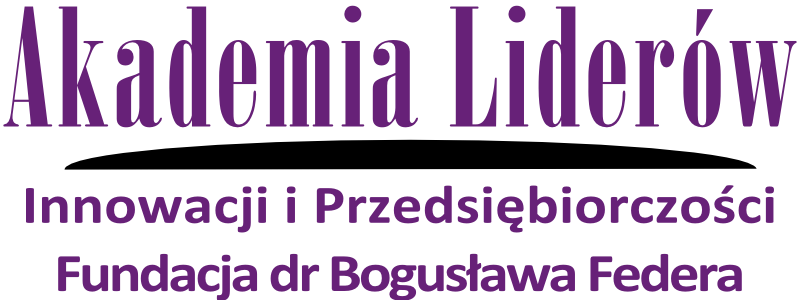 Mój pierwszy biznes
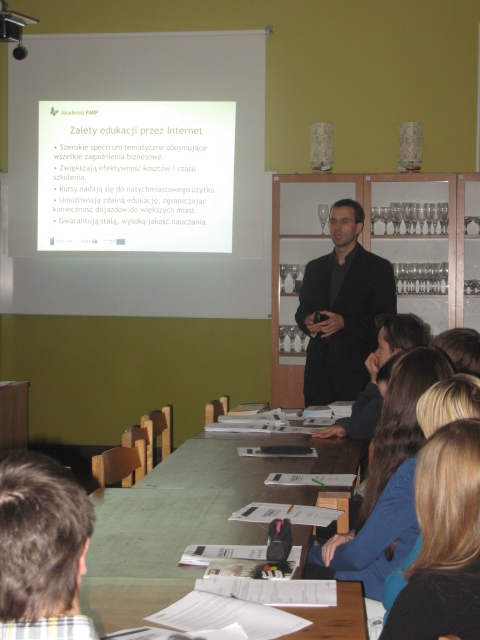 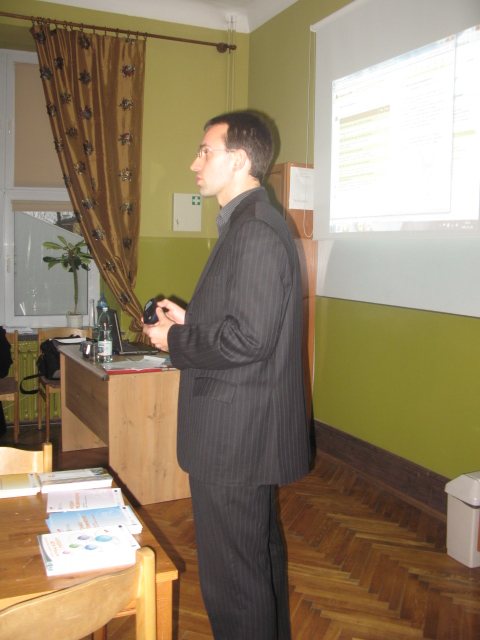 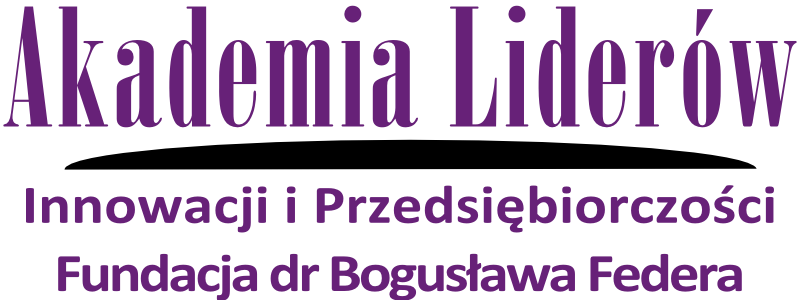 Mój pierwszy biznes
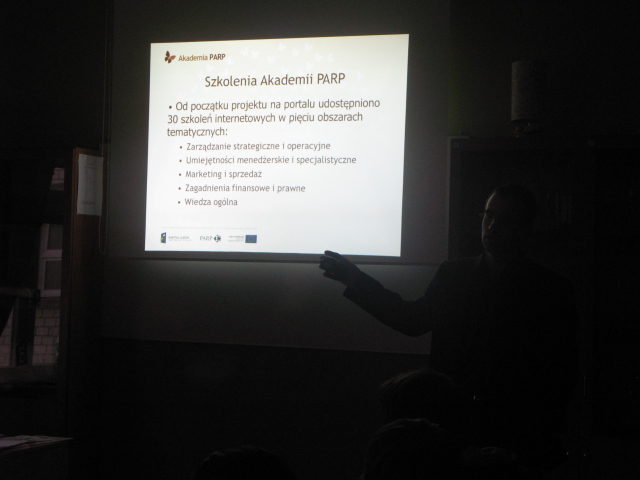 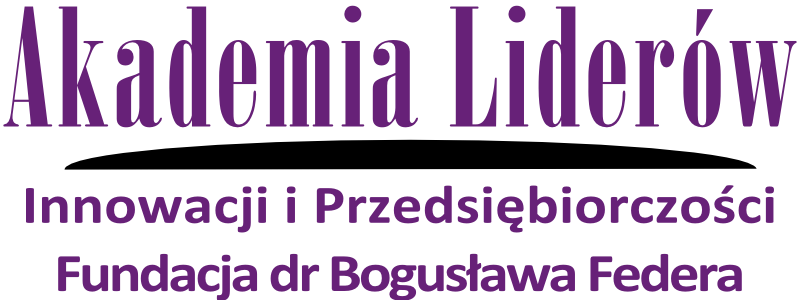 Mój pierwszy biznes
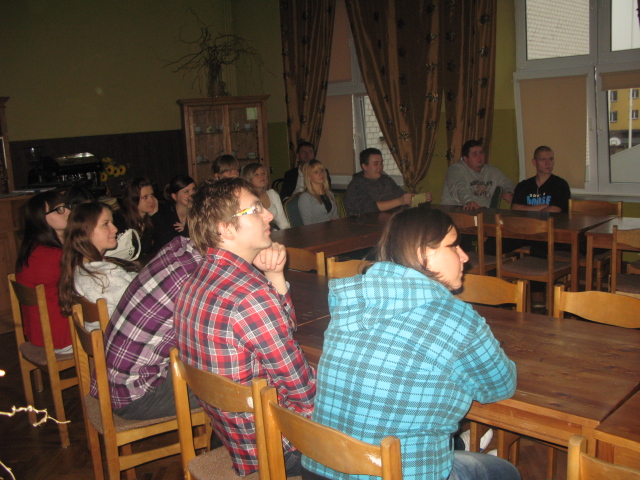 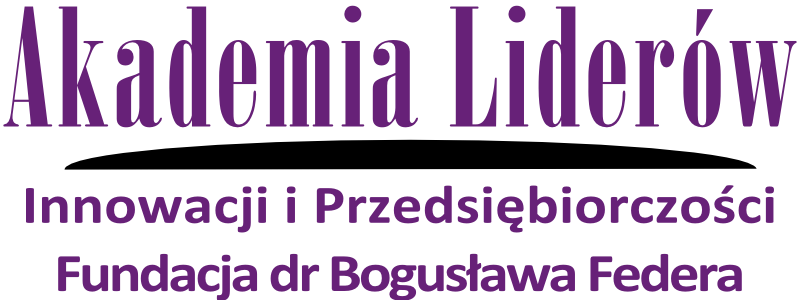 Mój pierwszy biznes
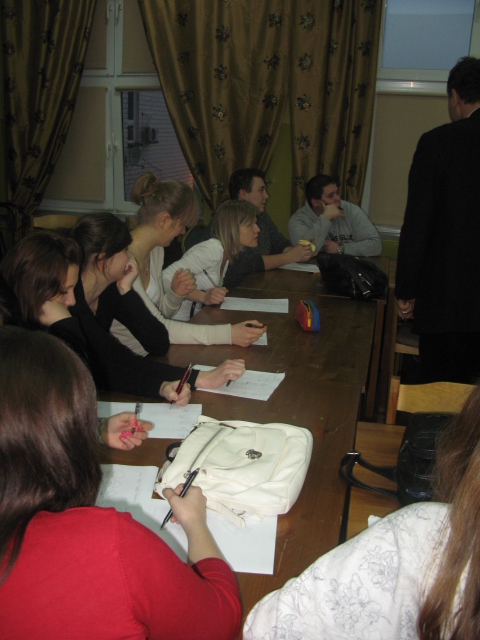 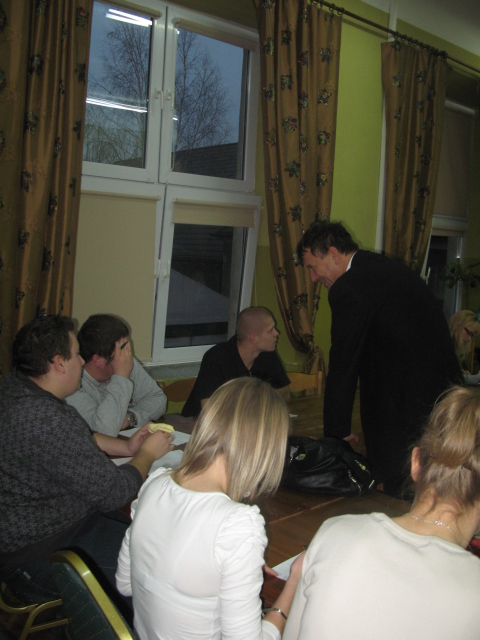 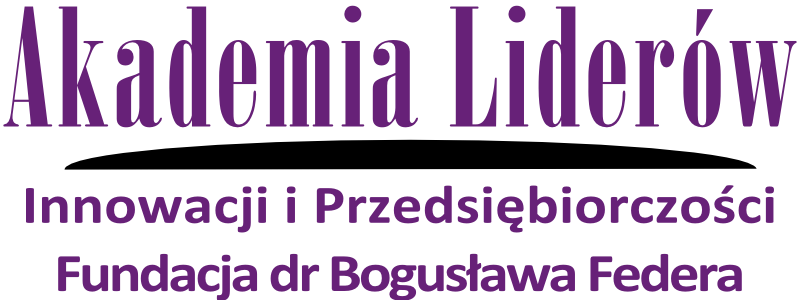 Mój pierwszy biznes